A tour of Goulburn East Public School
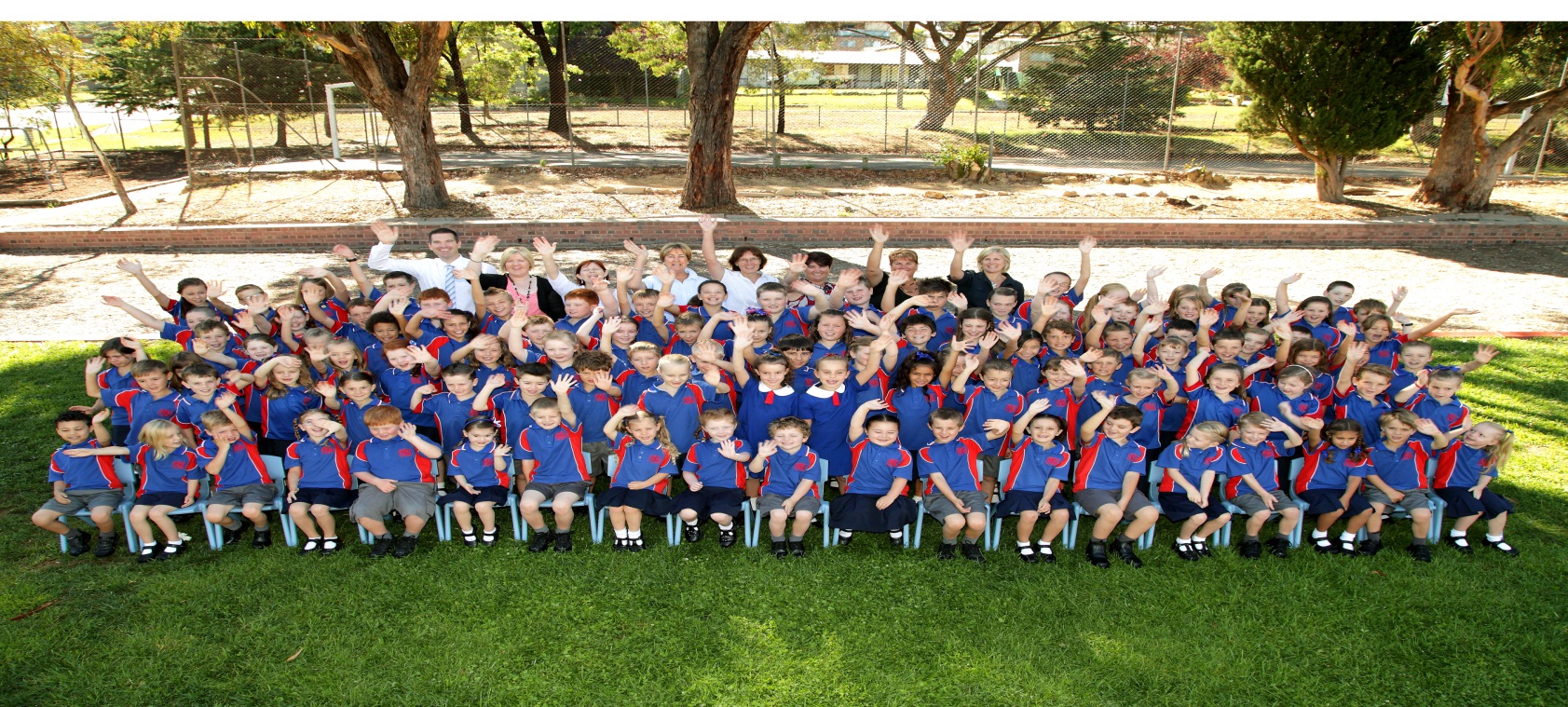 Please click Slide Show – From Beginning
Our school was first opened in 1887.We are one of the oldest schools in Goulburn.This picture is taken from the Park Rd side of the school, near the line of Remembrance trees leading to Rocky Hill War Memorial.
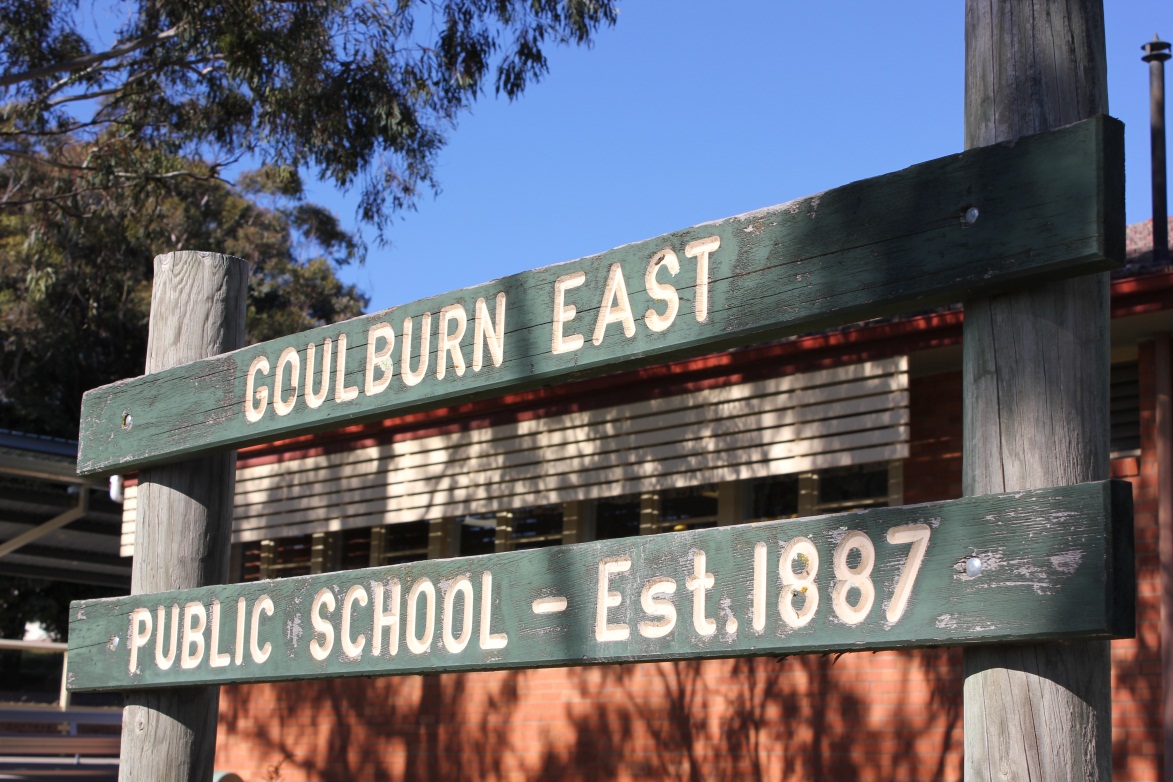 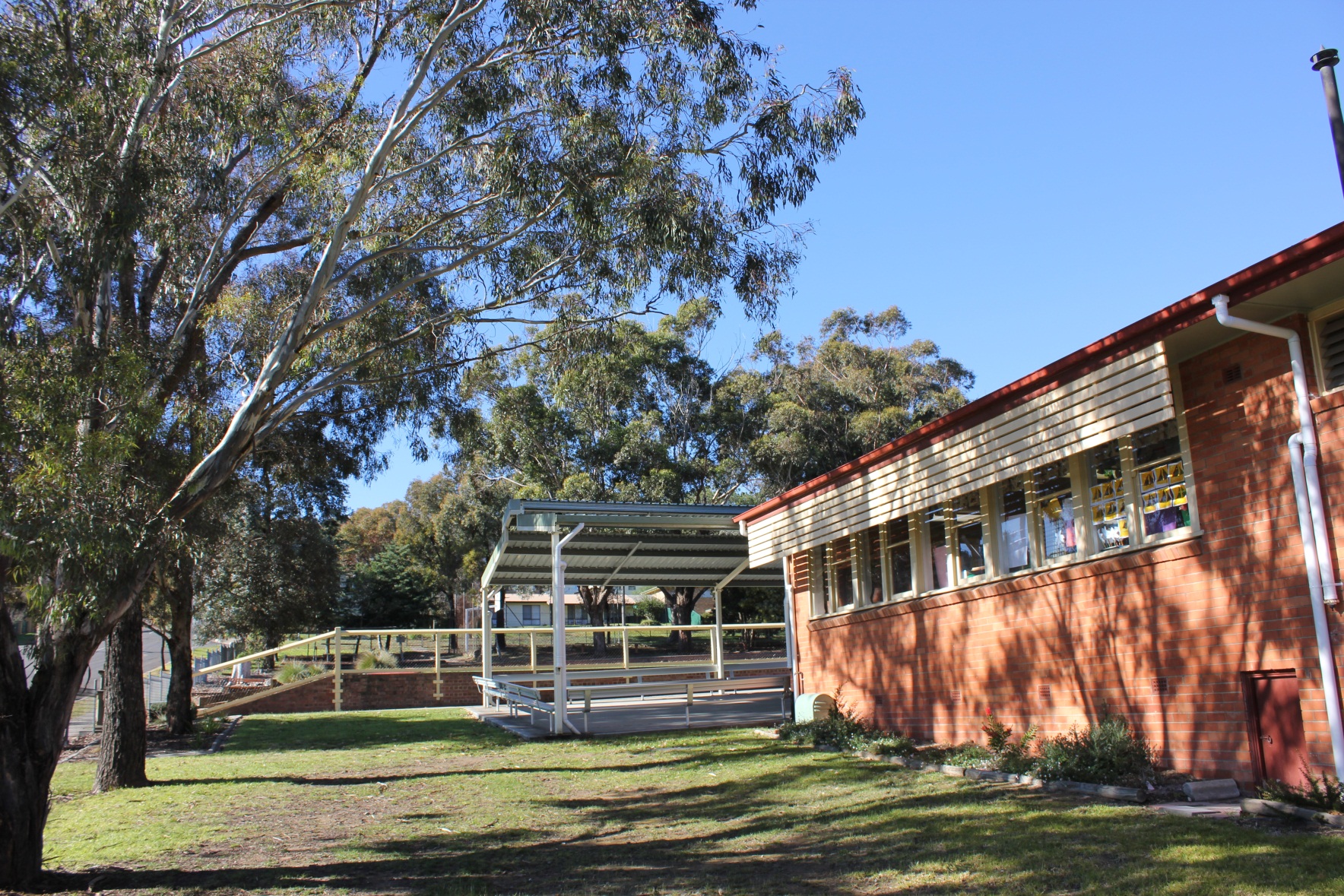 This picture shows the Kindergarten class and part of our Outdoor Covered Learning Area (via Park Rd).
Here we have our top play area. The grounds have a fully automated sprinkler system keeping our turf green all year round. The bottom building (with the green roof) houses two classrooms and our computer lab.
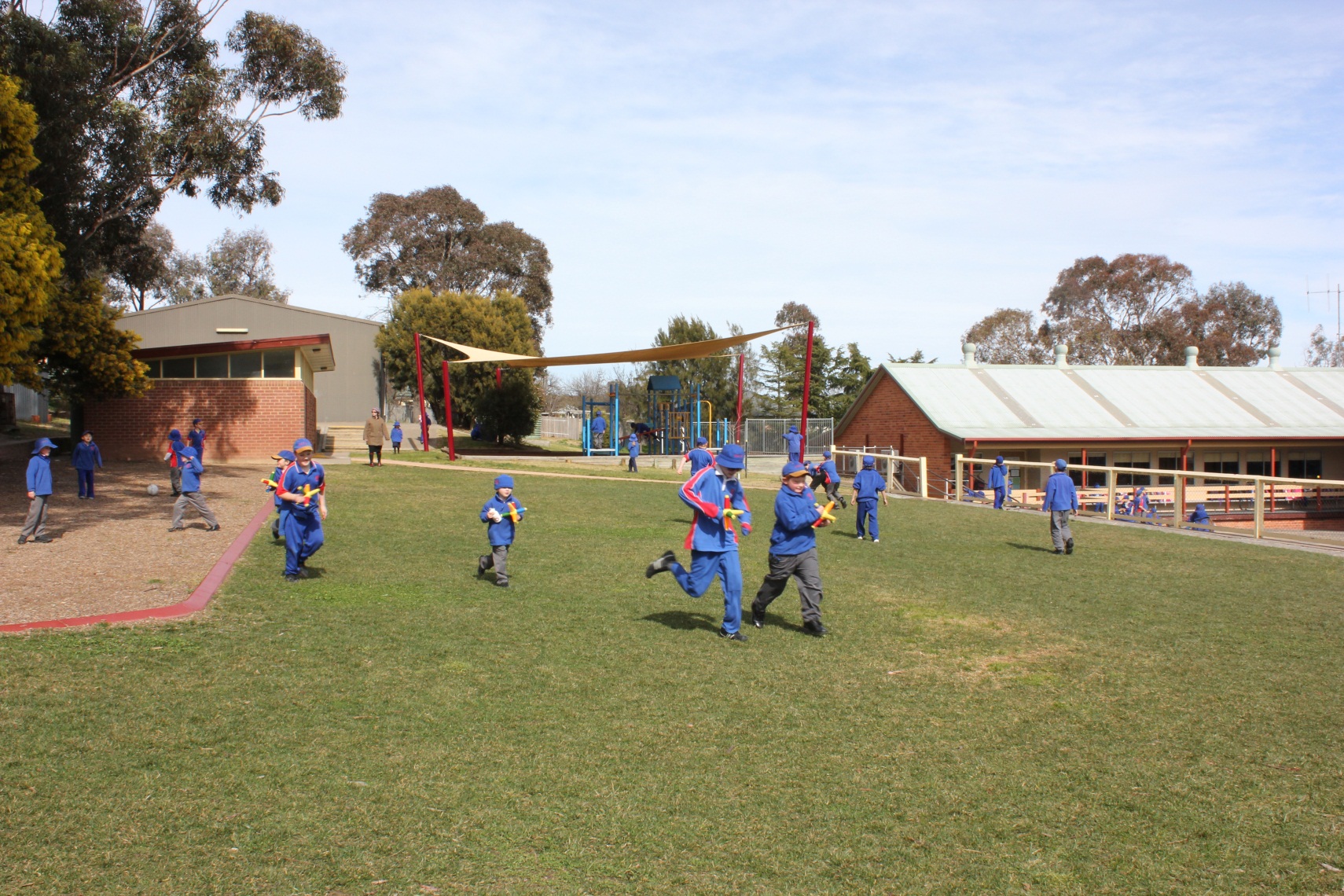 This is our sitting area (it also houses our special fairy garden).
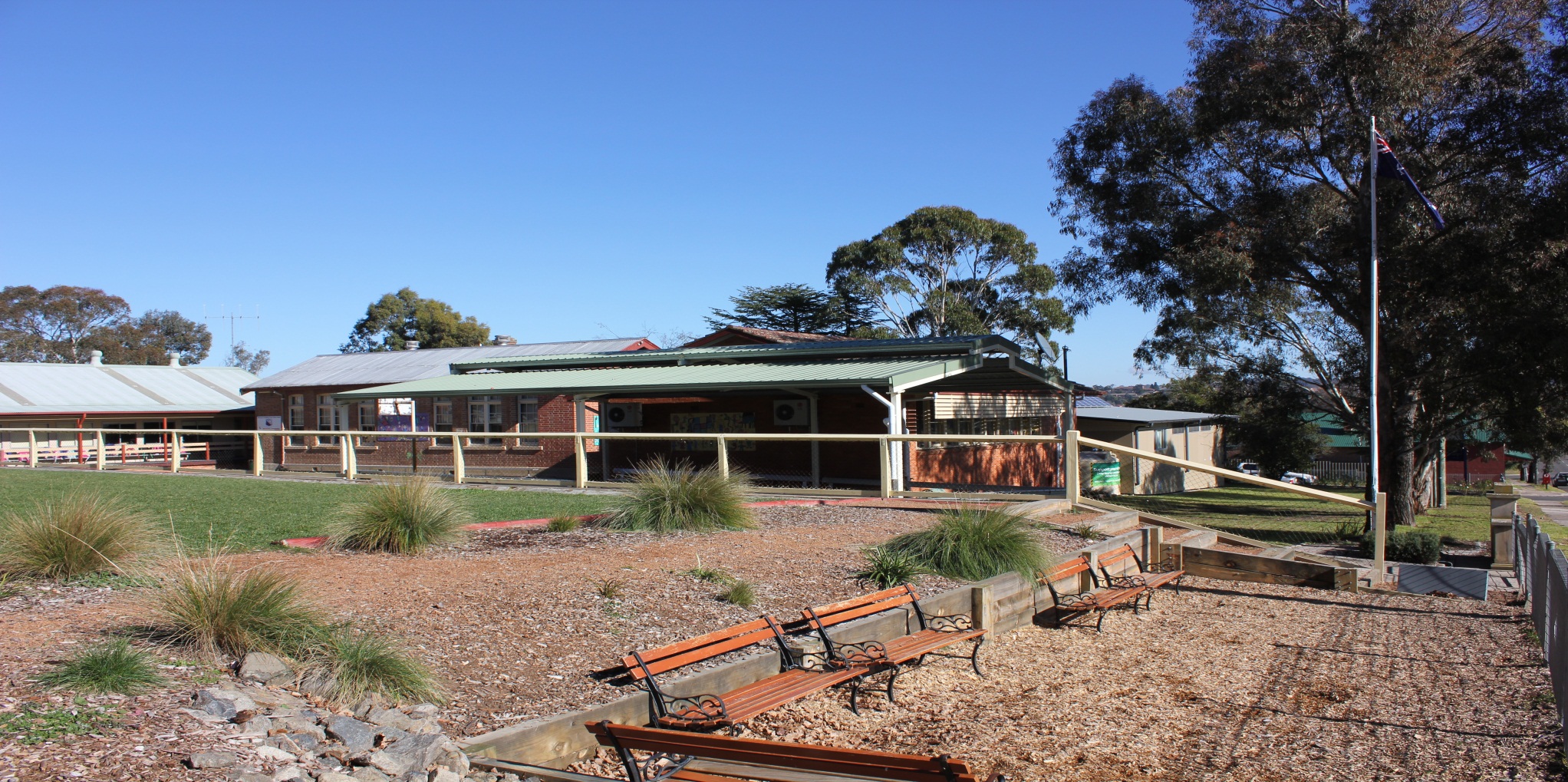 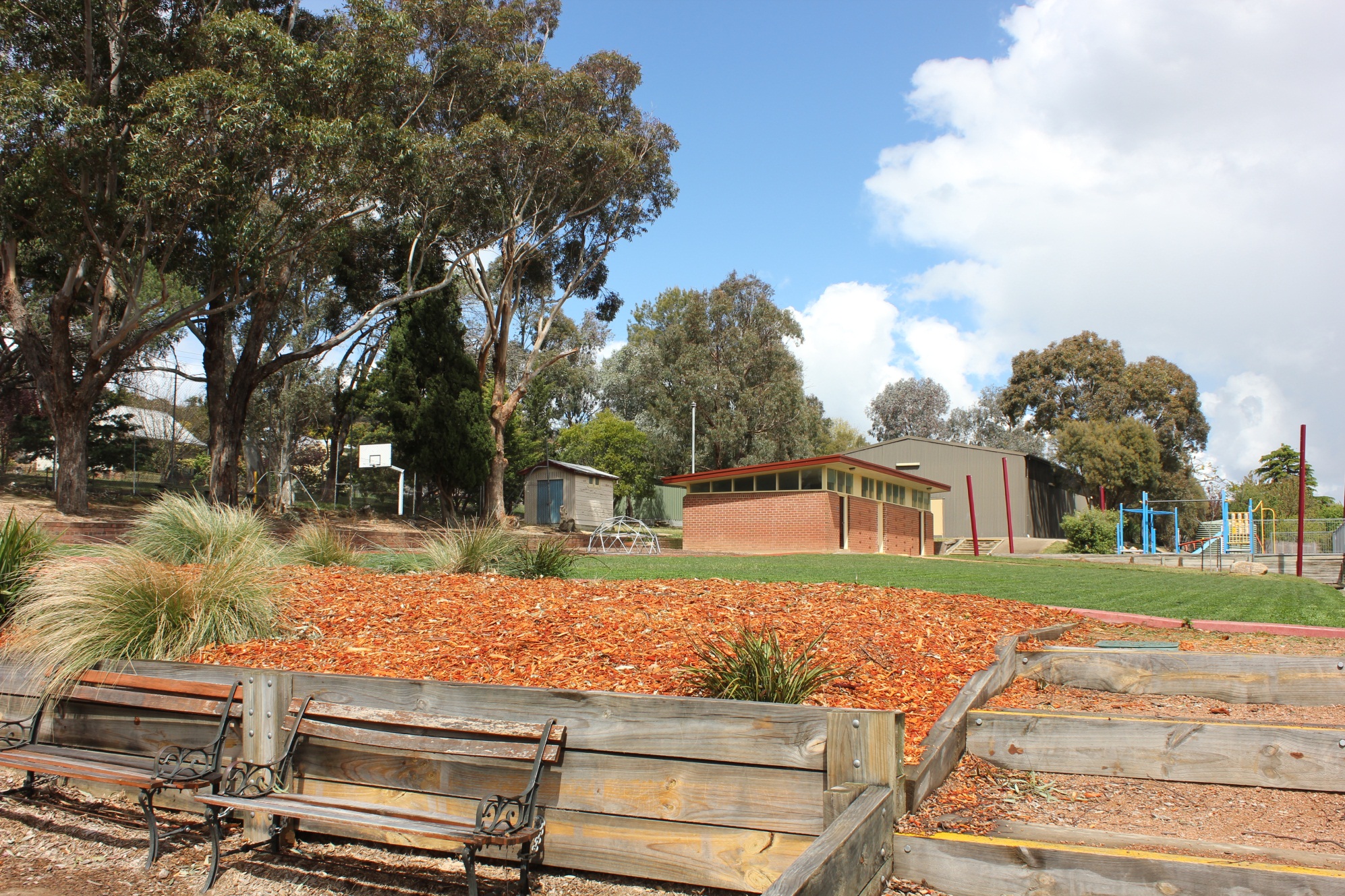 Tennis Court
Sports Shed
Hall/Canteen
Amenities
Library
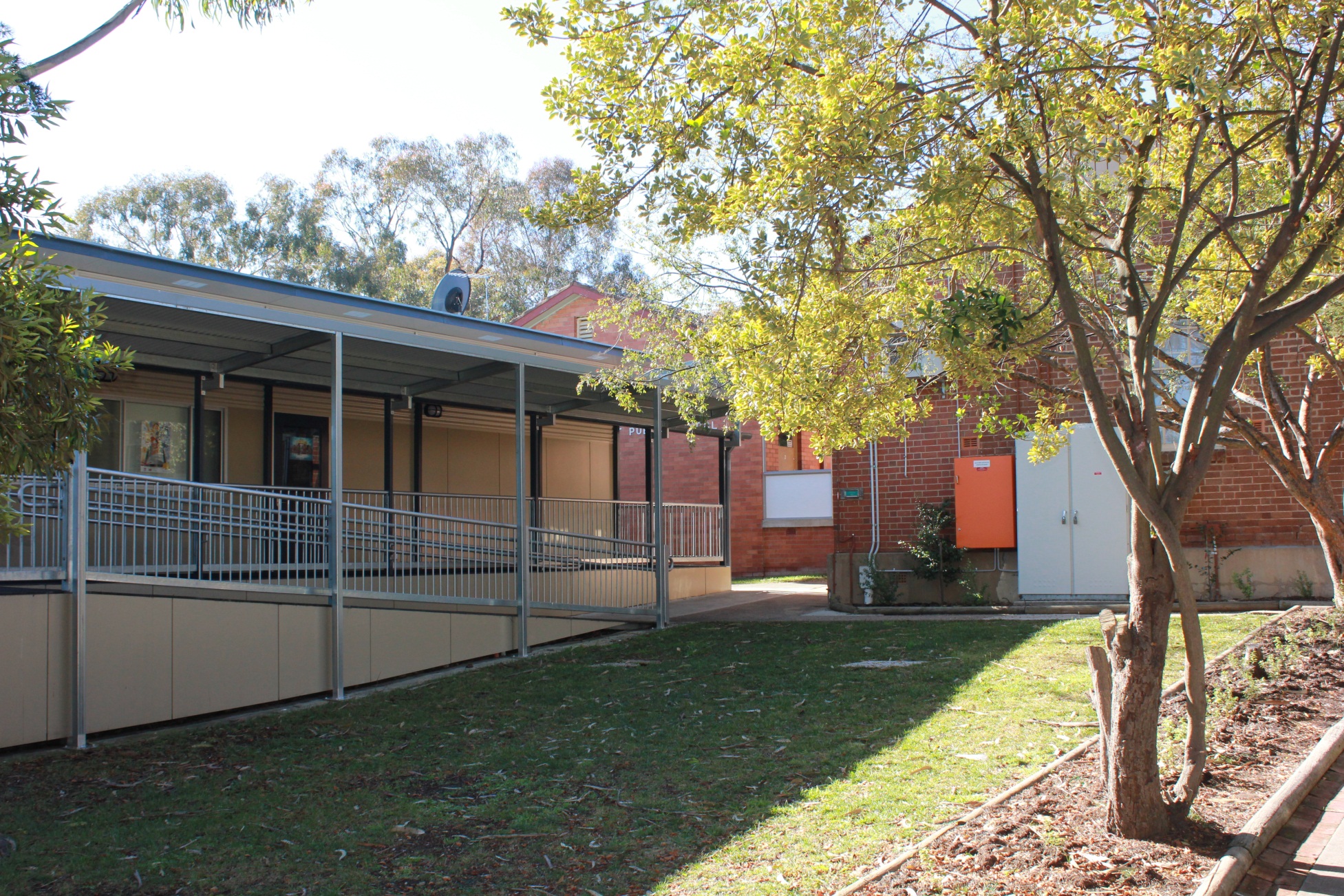 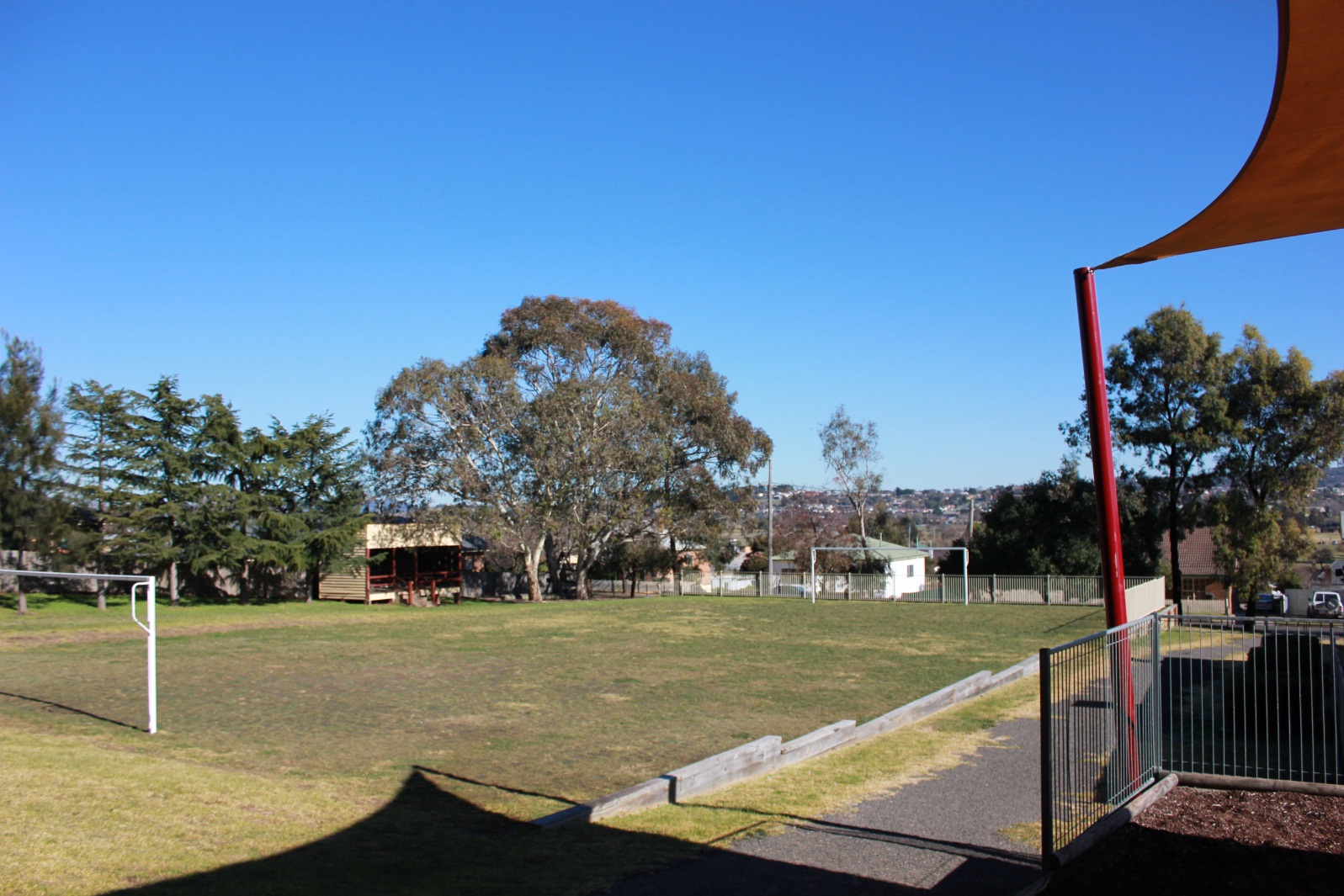 This is the bottom play area. It is referred to as ‘The Paddock’.
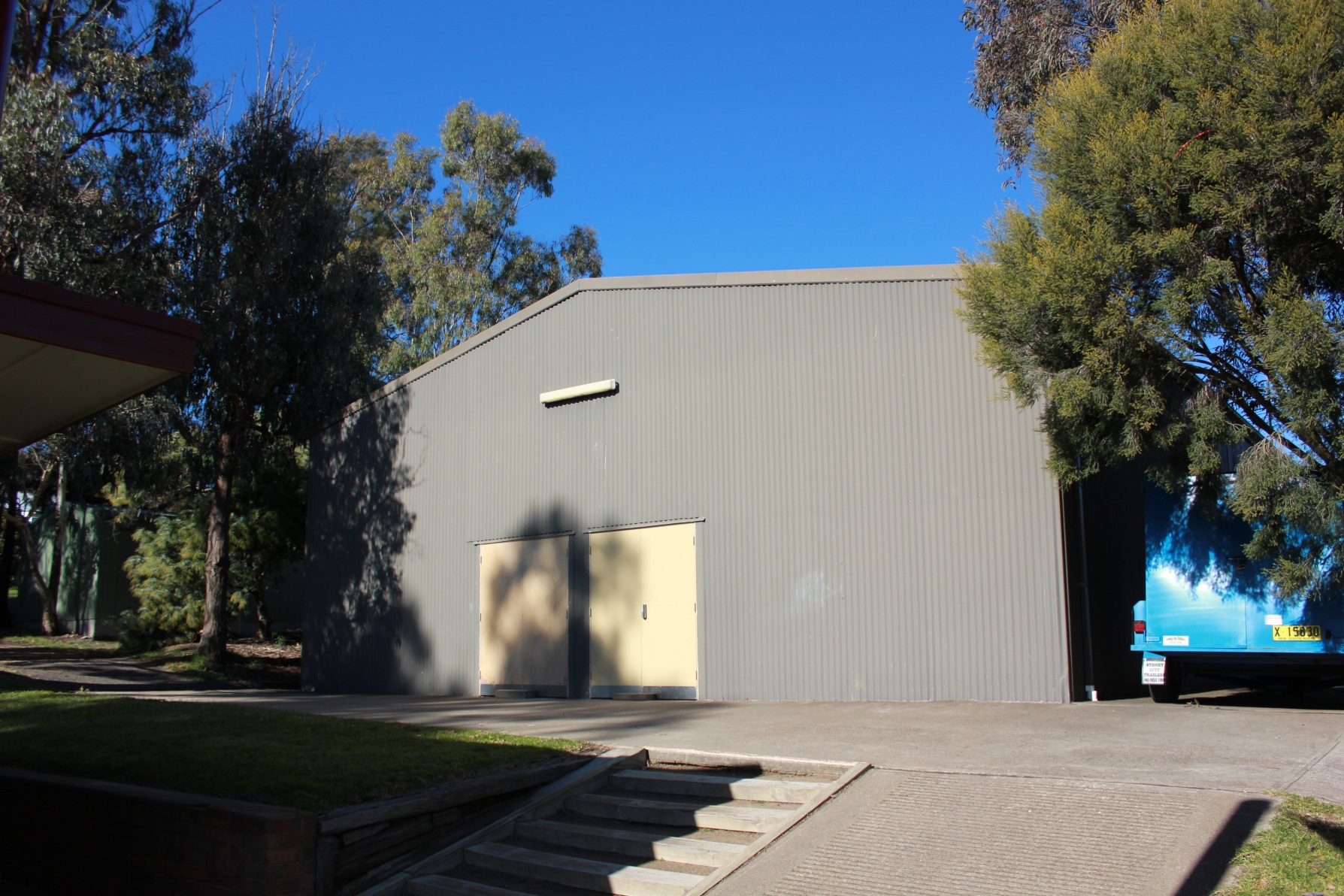 This is our ‘massive’ hall. It has a stage, storage areas and our canteen. We are really lucky to have such a fantastic space!
Handball Courts
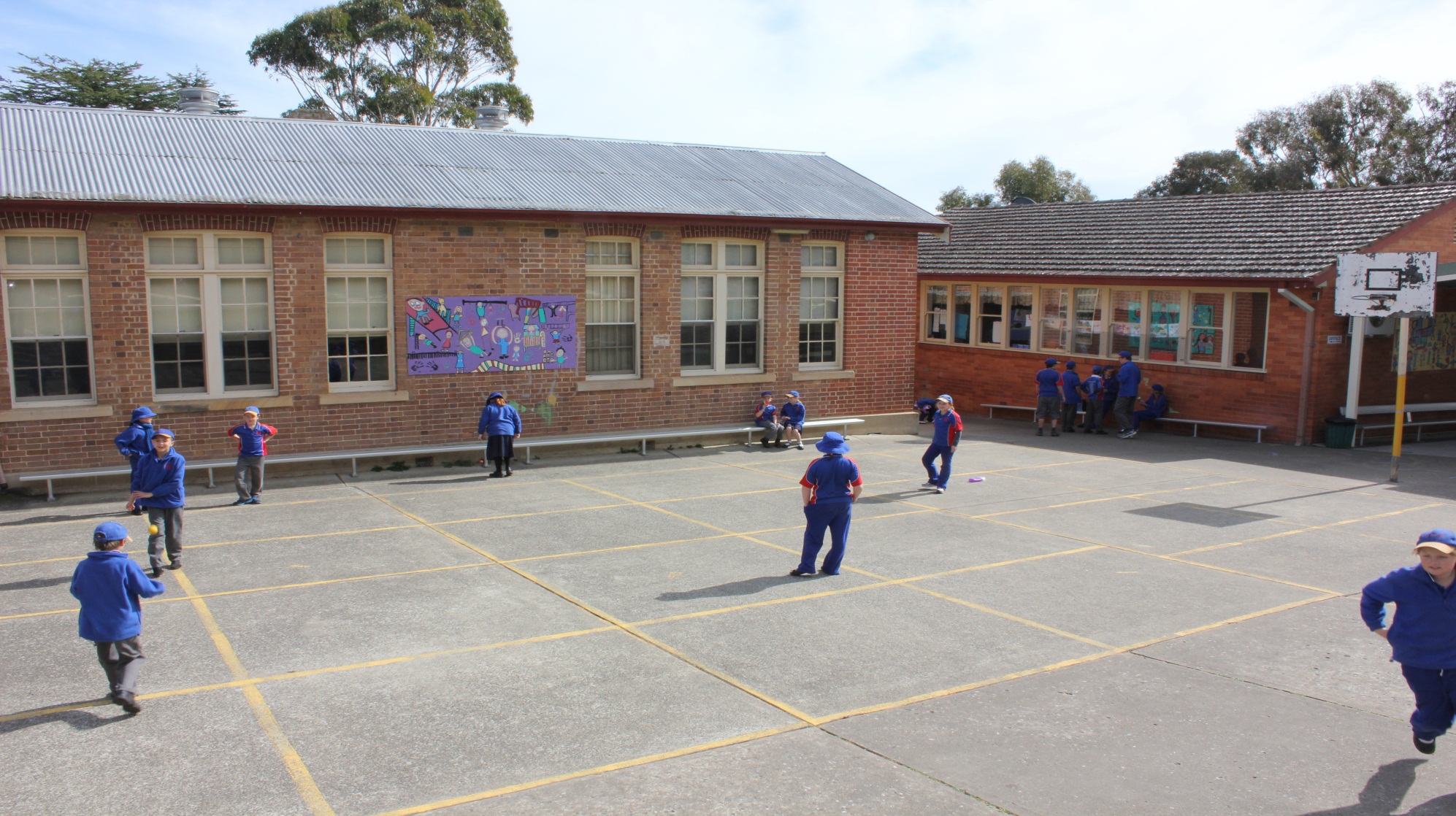 Administration BlockThis building was originally a classroom and library.
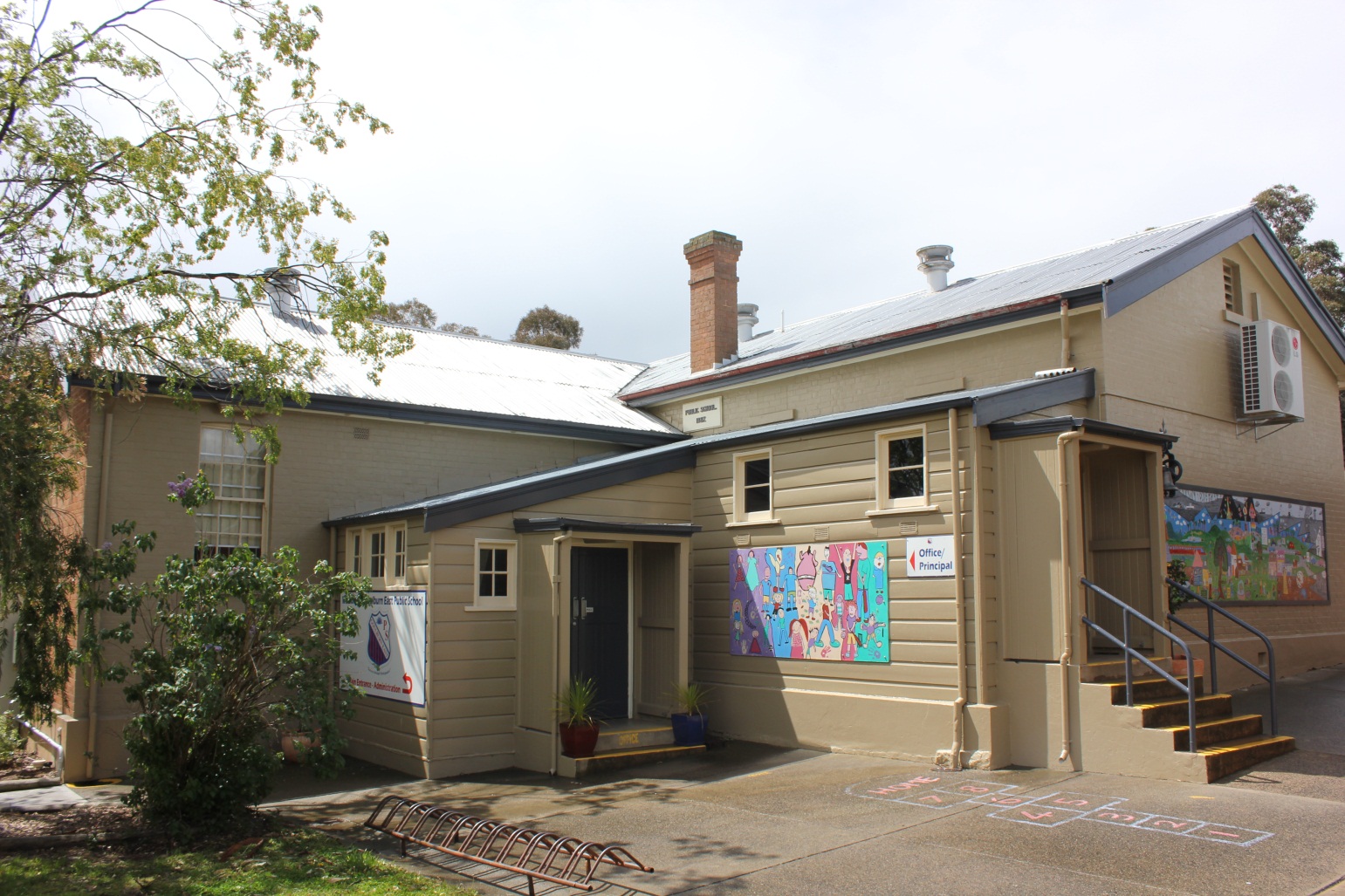 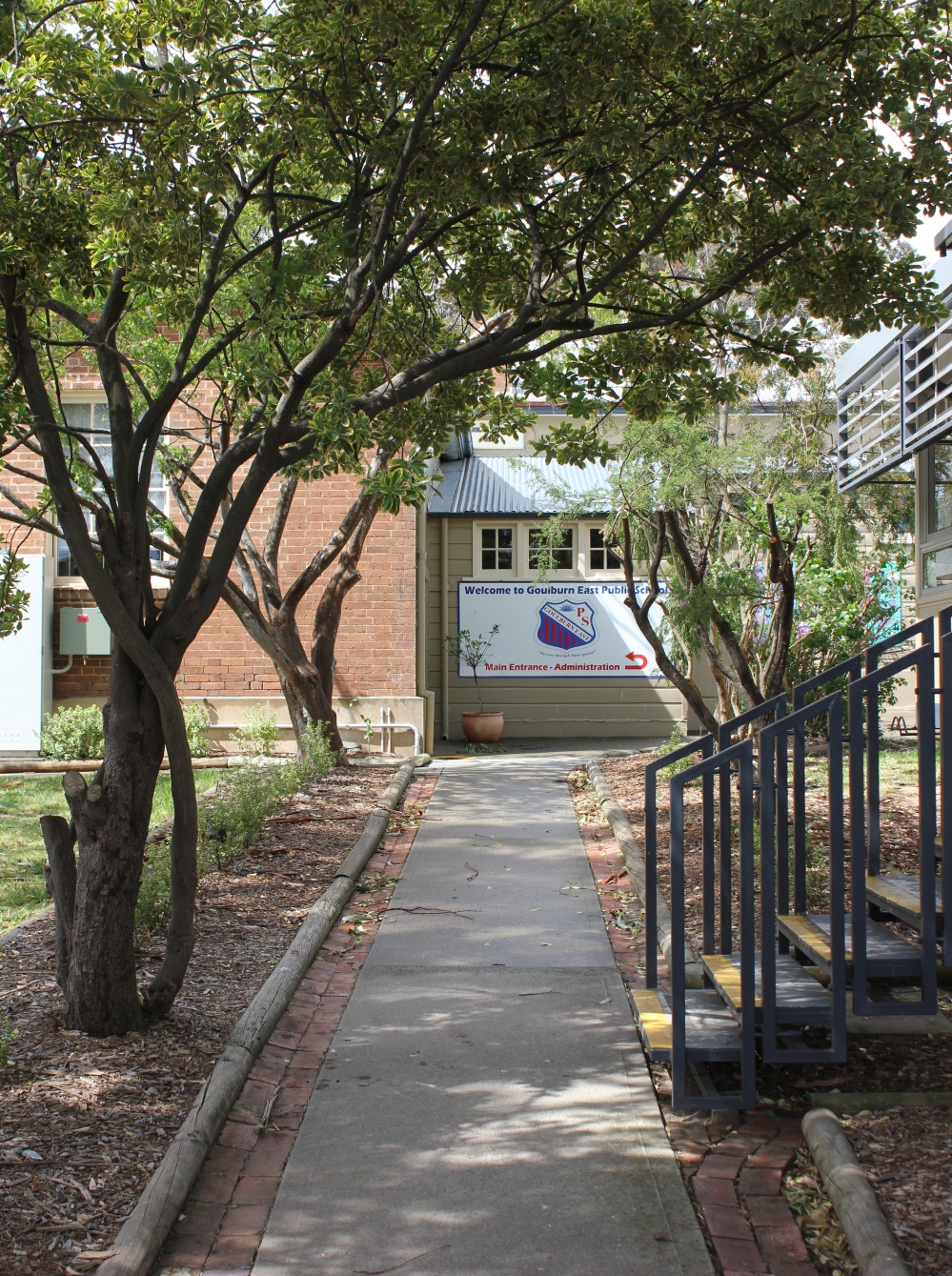 Entry via Eleanor StThis entry leads straight to the Admin block and is our main entry.
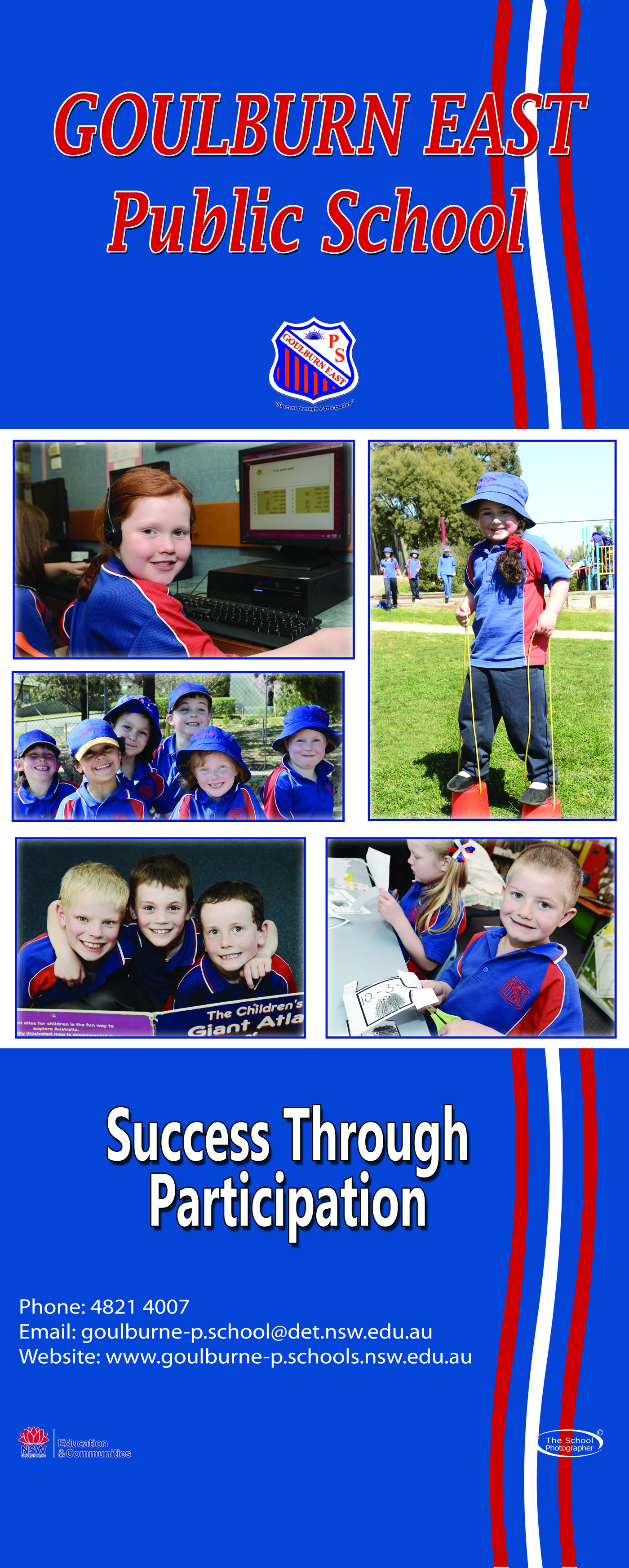 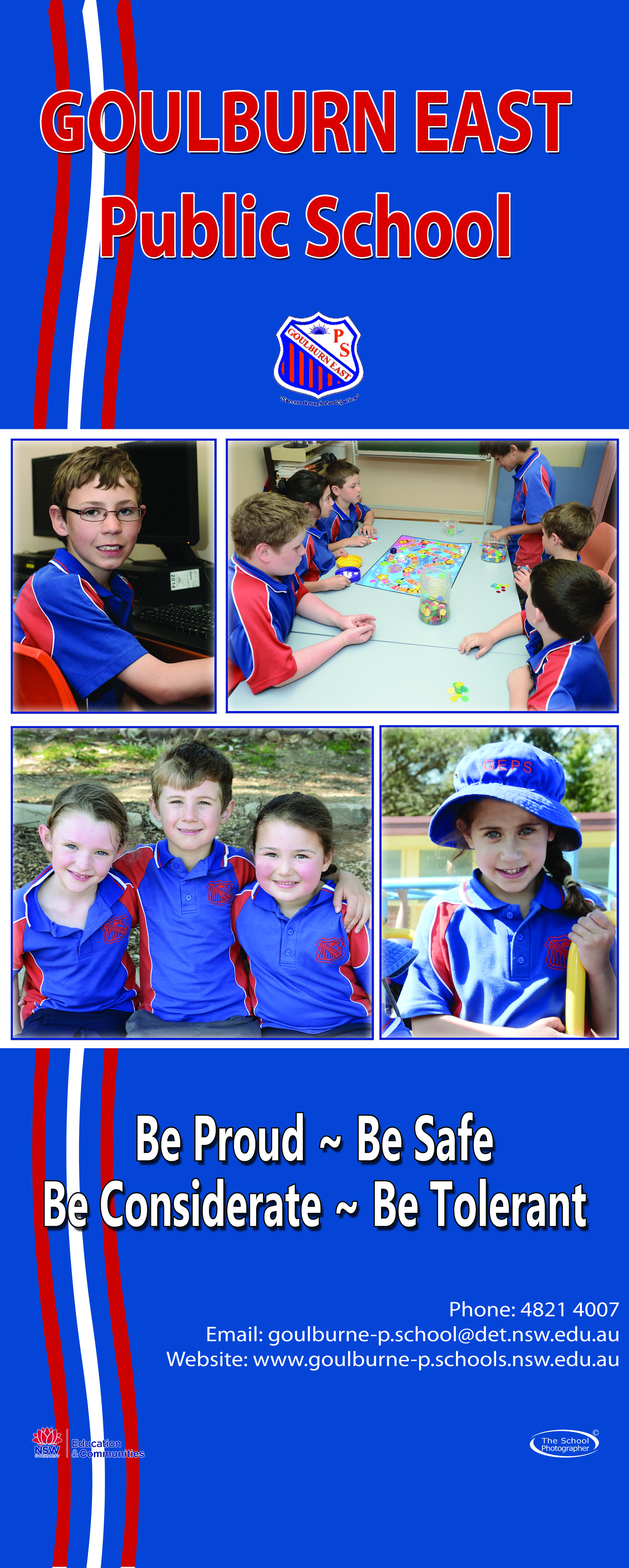 We are very proud of our beautiful school